Гимн Орлят России1. Орлята России нас выбрало время!Мы-дружба и сила, мы-гордое племя!Взмах тысячи крыльев в порыве единомДороги откроет к высотам орлиным....Орлята России!Припев:Орлята России, мы-лидеры детства,Мы-юность и сила великой страны!Традициям славным любимой ОтчизныВ полете стремительном будем верны.Орлята России,  Орлята России....2. Мы к вызовам жизни Должны быть готовы.И Родине нашей мы станем опорой.Мы в школе и спорте единой командойДобьемся успеха, мы знаем-так надо!Орлята России, Орлята России!Припев:Орлята России, мы-лидеры детства,Мы-юность и сила великой страны!Традициям славным любимой ОтчизныВ полете стремительном будем верны.Орлята России, Орлята России...
Орлятское племя, пришло наше времяОрлятское племя, пришло наше времяОрлятское племя, пришло наше времяПришло наше время.....
Припев:Орлята России, мы-лидеры детства,Мы-юность и сила великой страны!Традициям славным любимой ОтчизныВ полете стремительном будем верны.Орлята России, Орлята России...
Орлята России, Орлята России
Орлята России – это мы!!!
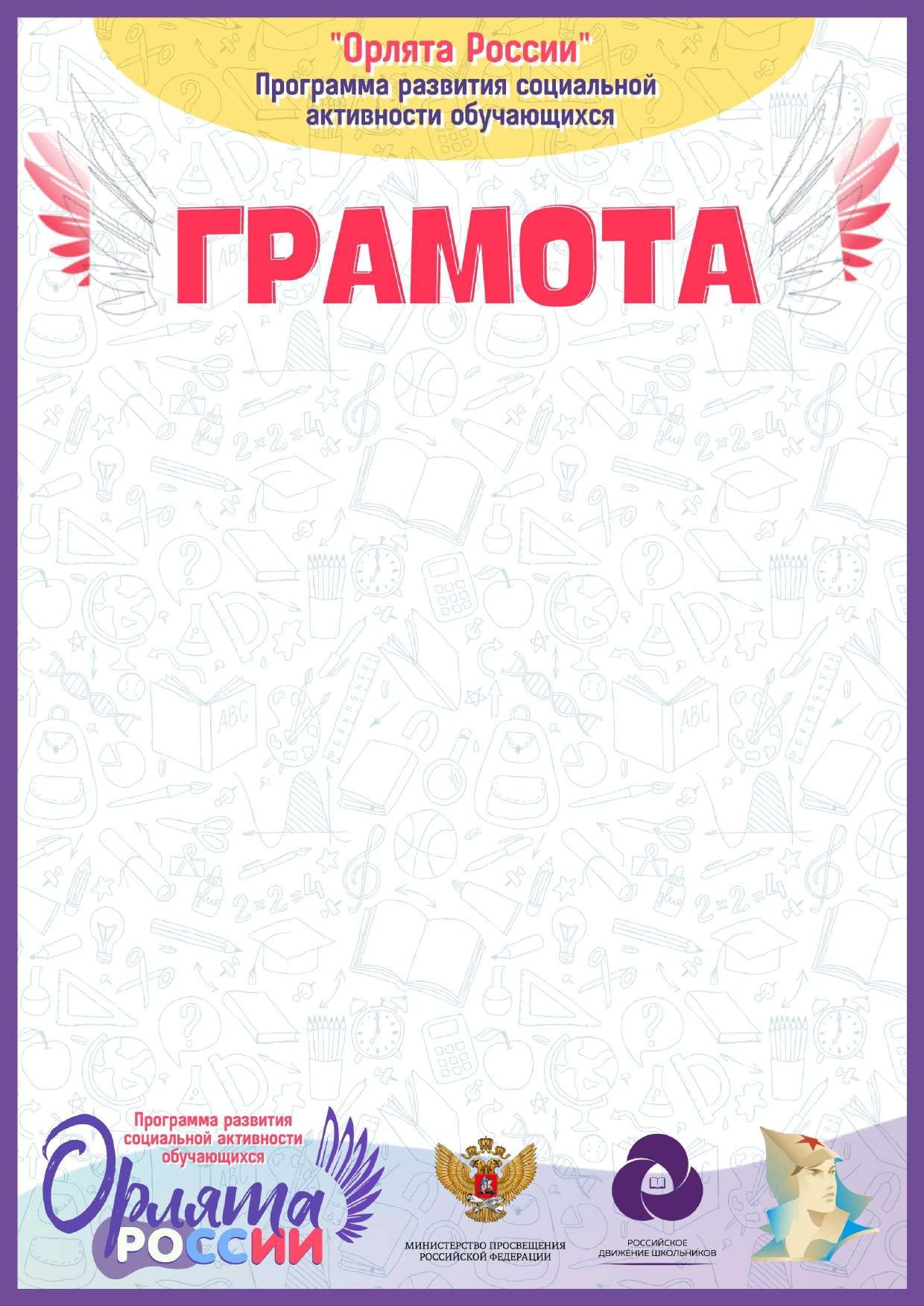 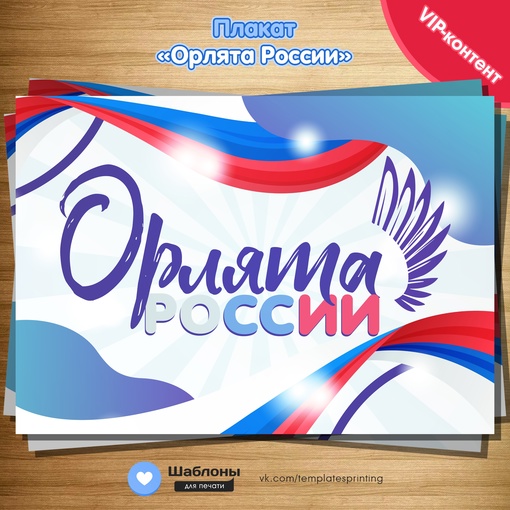 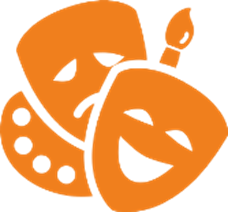 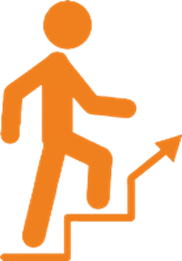 Мастер
Лидер
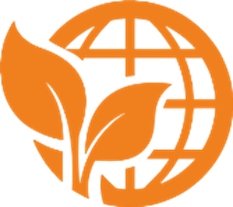 Эколог
тетрадь
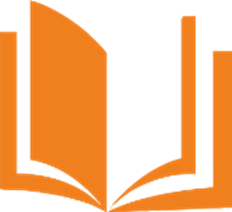 _________________________________
_________________________________
_________________________________
_________________________________
Эрудит
Девиз: 
«Смелей, орлёнок, вперед гляди, дорогою добра всегда иди!»
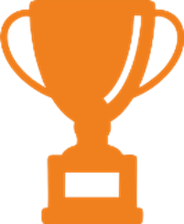 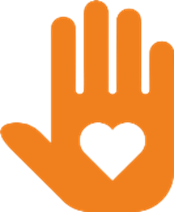 Спортсмен
О - отважные - Как защитники Отечества!Р - разносторонние - Как таланты России!Л - любознательные - Как ученые и исследователи!Я - яркие - Как наши спортсмены-победители!Т - трудолюбивые - Как герои труда!А - активные - Как те, кто развивает и продвигает нашу страну вперед!
Доброволец
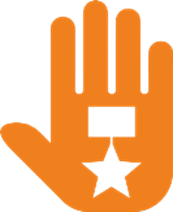 Хранитель